IMPLIKASI ETIS TEKNOLOGI INFORMASI
Pertemuan  4
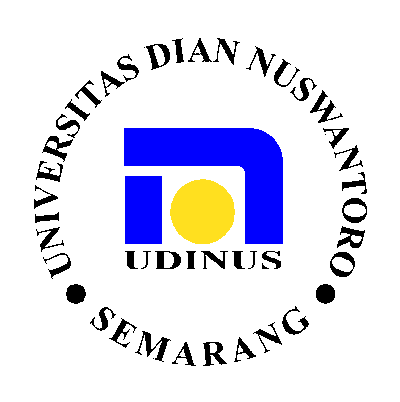 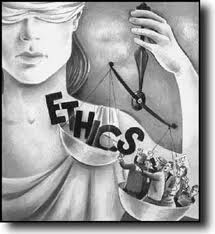 Khafiizh Hastuti
Kesadaran Sosial Masyarakat
Moral (Morals)
Tradisi kepercayaan mengenai perilaku benar dan salah
Etika (Ethics)
Satu set kepercayaaan, standar atau pemikiran yang mengisi suatu individu, kelompok atau masyarakat
Hukum (Laws)
Peraturan perilaku formal yang dipaksakan oleh otoritas berdaulat
Bagaimana Menerapkan Budaya Etika
Corporate credo
Pernyataan ringkas mengenai nilai-nilai yang ditegakkan perusahaan (komitmen)
Ethics programs
Suatu sistem yang terdiri dari berbagai aktivitas yang dirancang untuk mengarahkan pegawai dalam melaksanakan corporate credo
Tailored corporate codes
Merancang kode etik perusahaan mereka sendiri
Hak Sosial dan Komputer
1. Hak atas Komputer
		Hak Akses
		Hak Keahlian
		Hak Spesialisasi
		Hak Pengambilan Keputusan
		Hal Informasi

2. Hak atas Informasi
		Hak Privacy
		Hak Akurasi
		Hak Kepemilikan
		Hak Akses
Rencana Tindakan untuk mencapai Operasi Komputer yang Etis
(Menurut Donn Parker)
Formulasikan kode perilaku
Tetapkan aturan prosedur
Jelaskan sanksi
Kenali perilaku etis
Program pelatihan
Promosikan UU kejahatan komputer
Pertanggung jawaban
Program rehabilitasi
Partisipasi perkumpulan profesional
Beri Contoh
Panduan Etika Pribadi (Menurut John McLeod)
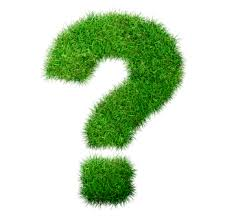 7 pertanyaan apakah tindakan kita etis

Apakah terhormat
Apakah jujur
Apakah menghindari pertentangan
Apakah berada pada wilayah kemampuan
Apakah adil
Apakah dipertimbangkan
Apakah konservatif
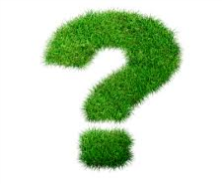 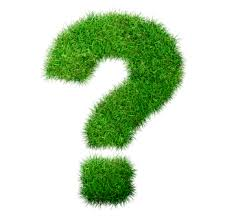 Para eksekutif menekankan budaya etis pada organisasi mereka dalam 3 lapis :
Mereka menetapkan credo etika
Mereka membuat program – program etika
Mereka menyesuaikan kode etik untuk perusahaan mereka.
Terima Kasih